Project: IEEE P802.15 Working Group for Wireless Personal Area Networks (WPANs)

Submission Title: [Proposed resolution to comments on MCS indication] 
Date Submitted: [14 September 2016]
Source:  [Ken Hiraga(1), Keiji Akiyama, Jae Seung Lee, Itaru Maekawa, Makoto Noda, Ko Togashi, (representative contributors), all contributors are listed in “Contributors” slide] 
Company:  [ETRI, JRC, NTT1, Sony, Toshiba] 
Address1: [Hirarinooka 1-1, Yokosuka Japan]
E-Mail1: [hiraga.ken@lab.ntt.co.jp (all contributors are listed in “Contributors” slide)]
Re:[15-16-0585-00-003e consolidated sponsor ballot comments]
Abstract:	A proposed resolution to Comment #i-27, #i-201, #i-202, and #i-203.
Purpose: 	For a comment resolution to Comment #i-27, #i-201, #i-202, and #i-203, we propose to add a missing table and explain the function and the purpose of the primitive to resolve these comments.
Notice:	This document has been prepared to assist the IEEE P802.15.  It is offered as a basis for discussion and is not binding on the contributing individual(s) or organization(s). The material in this document is subject to change in form and content after further study. The contributor(s) reserve(s) the right to add, amend or withdraw material contained herein.
Release:	The contributors acknowledge and accept that this contribution becomes the property of IEEE and may be made publicly available by P802.15.
Contributors
Comments to be resolved
Comment # i-201
The MCS information indicated by this primitive is used in the upper layer of the transmitter of the transmitted frame.
So we think that this function cannot be provided by MAC-HRCP-DATA primitives which reports at MAC SAP in the receiver.
HRCP-DEV #1
Transmitter of the frame
MLME-MCS.request
Ask the current MCS and frequency channel
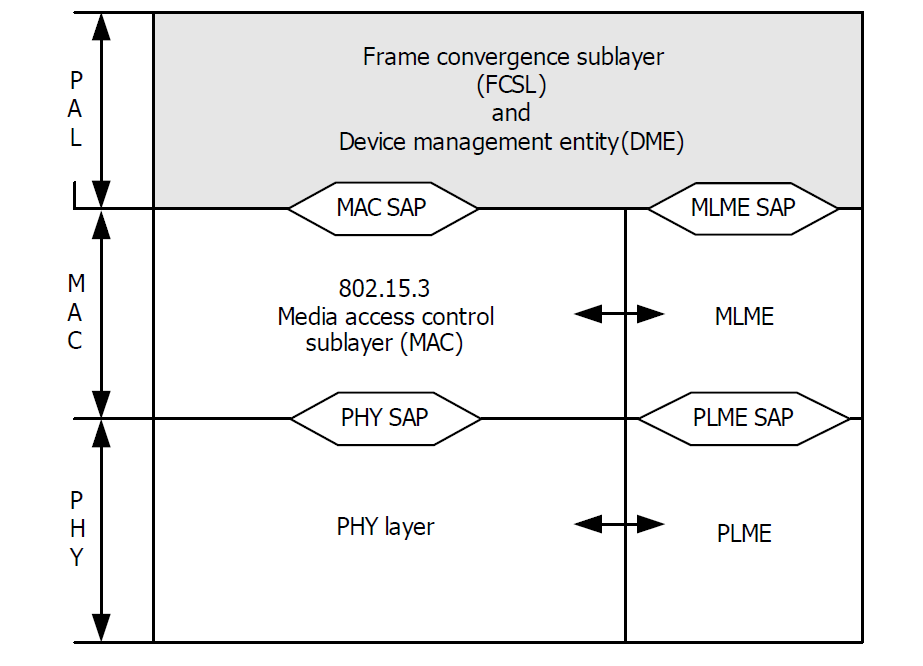 HRCP-DEV #2
Receiver of the frame
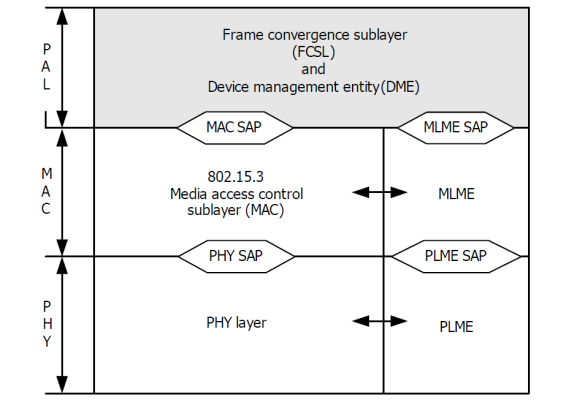 MLME-MCS.confirm
Information of the MCS identifier of this frame
MAC-HRCP-DATA.confirm
PHY frame
Comment # i-201
What will the upper layer will do?
Usage examples:
Along with MCS used for frame transmission, the downloading kiosk can choose the compression size of movie file which will be provided to user.
In order to limit communication area, the kiosk uses another antenna and transmits interference signals to limit communication range. The power level of the interfering signal will be set along with MCS of the transmitted frame.
Comment #i-202
Proposed change from D04:
In 5.3.19.1, Change sentence as shown below in red.
5.3.19.1 MLME-MCS.request

This primitive requests reports of MCS identifier to MLME.
The semantics of this primitive are as follows:
MLME-MCS.request 	(
			Timeout
			)
The primitive parameter is defined same as in Table 5-27. The primitive has no parameters.
CID #i-203 and #i-27
Insert the missing table after 5.3.19.2
Table 5-27a. MLME-MCS primitive parameters